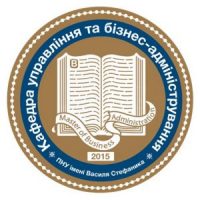 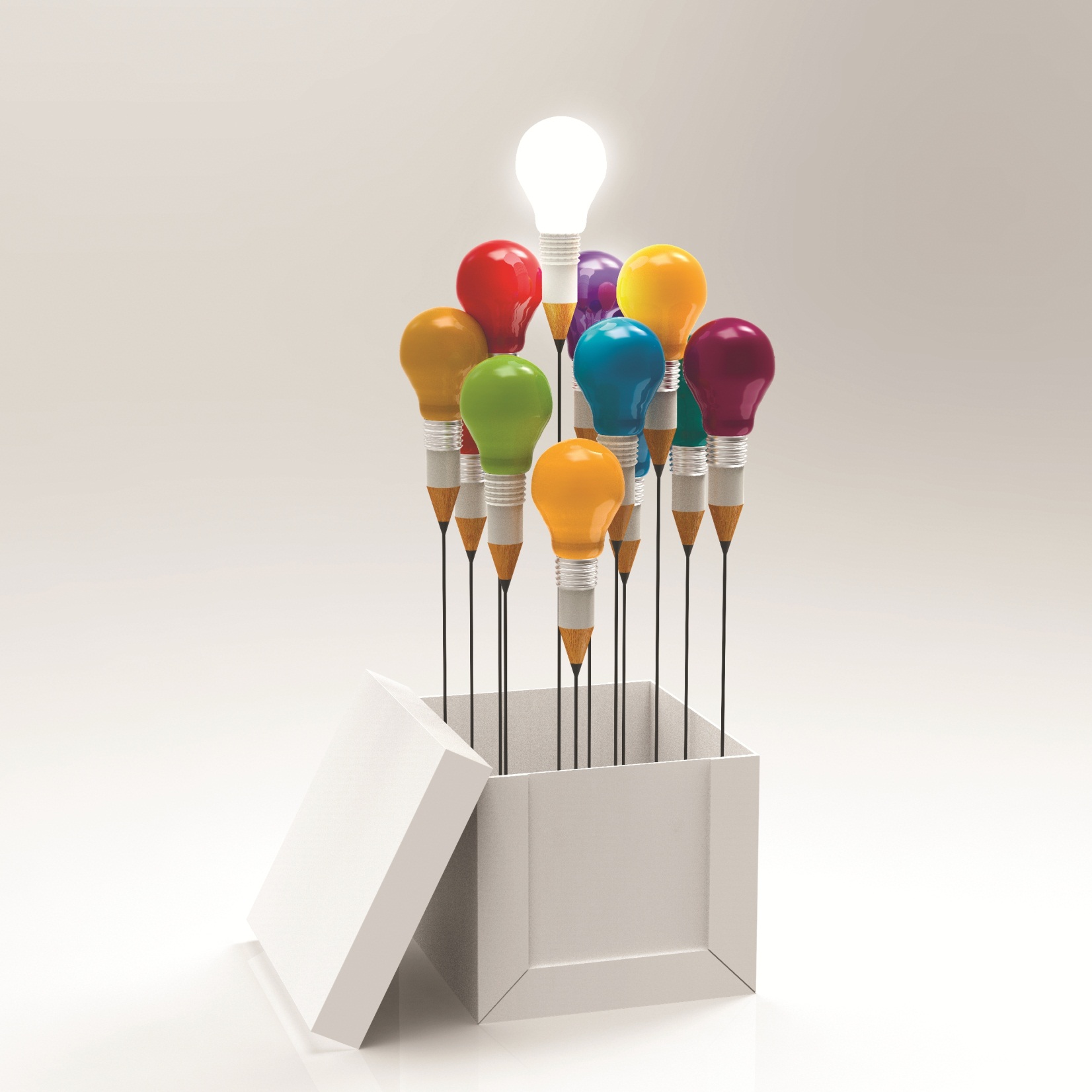 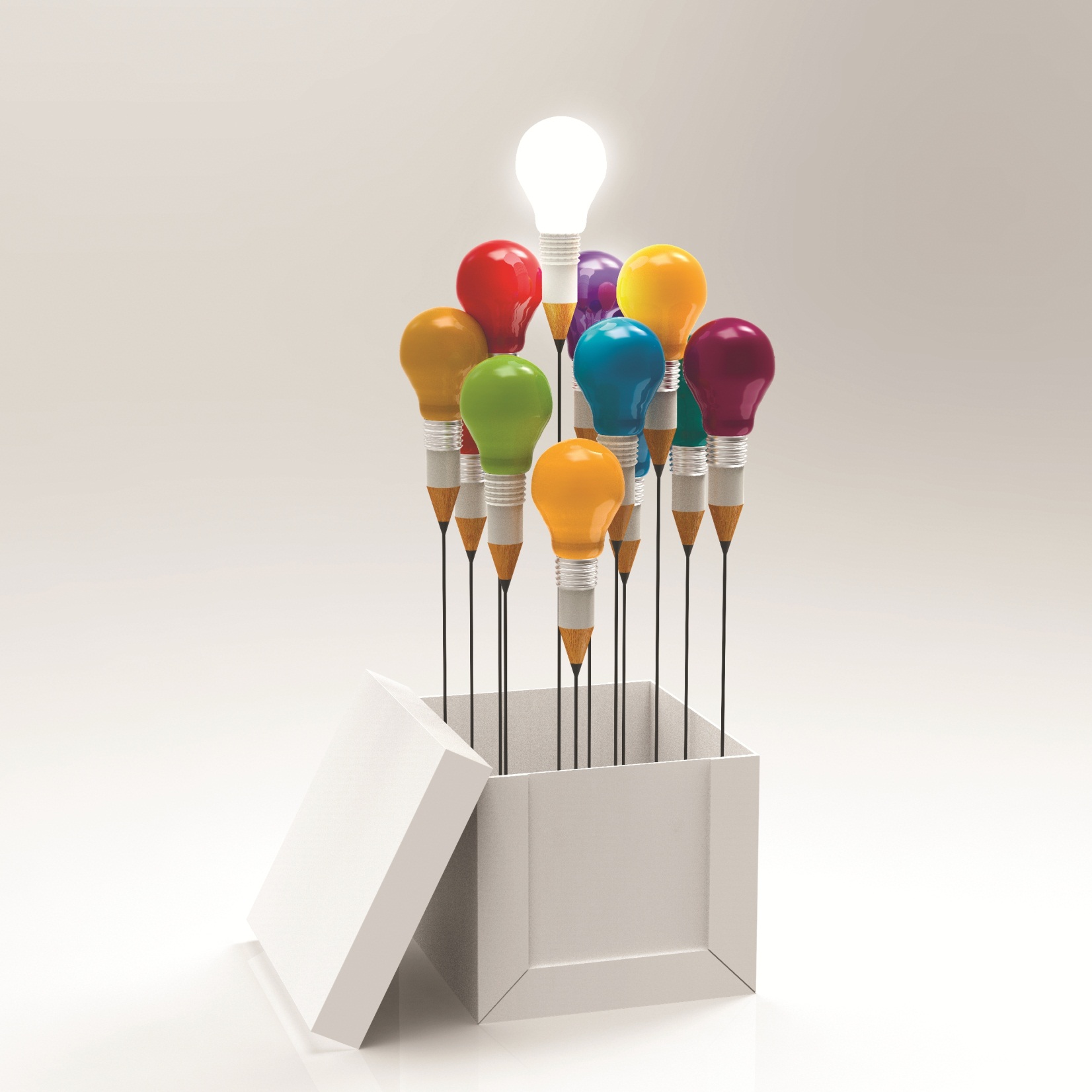 Як написати кваліфікаційну
роботу?
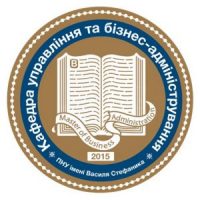 Крок 1.
Обираємо тему роботи
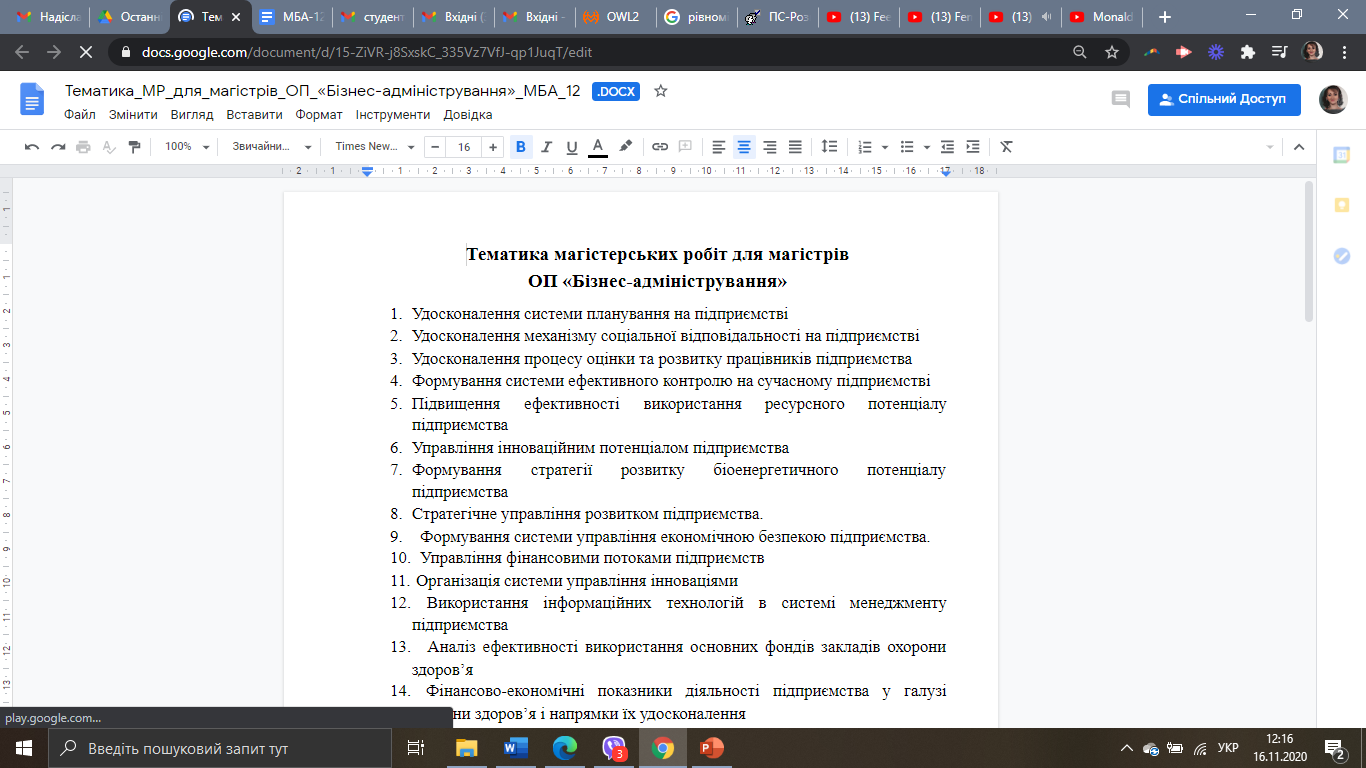 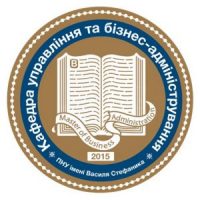 Крок 2.
Складаємо план роботи.
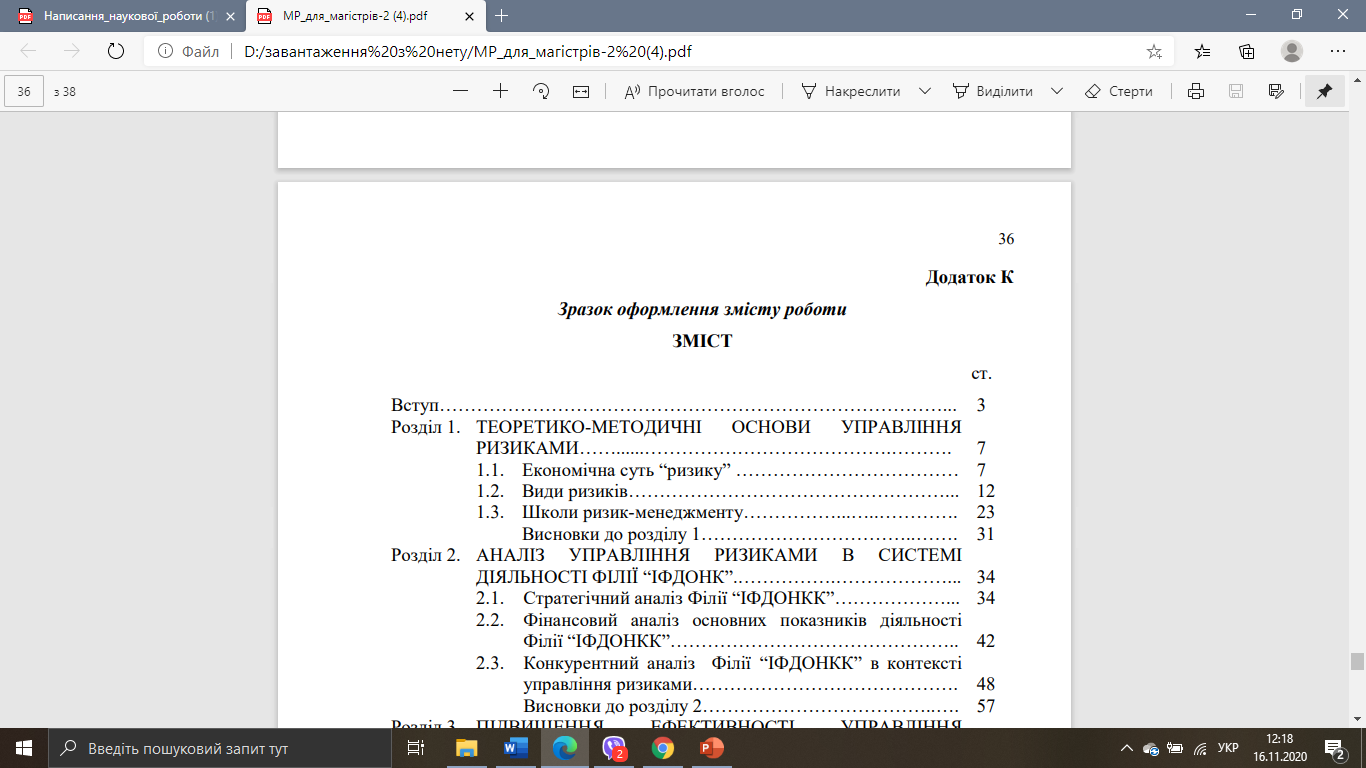 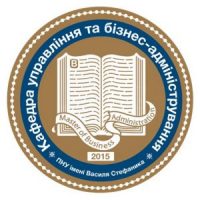 Крок 3.
Узгоджуємо план роботи з науковим курівником
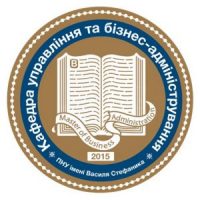 Крок 4.
Для кожного параграфу шукаємо літературу. Це мають бути наукові публікації, монографії, підручники. Найкраще у pdf форматі.
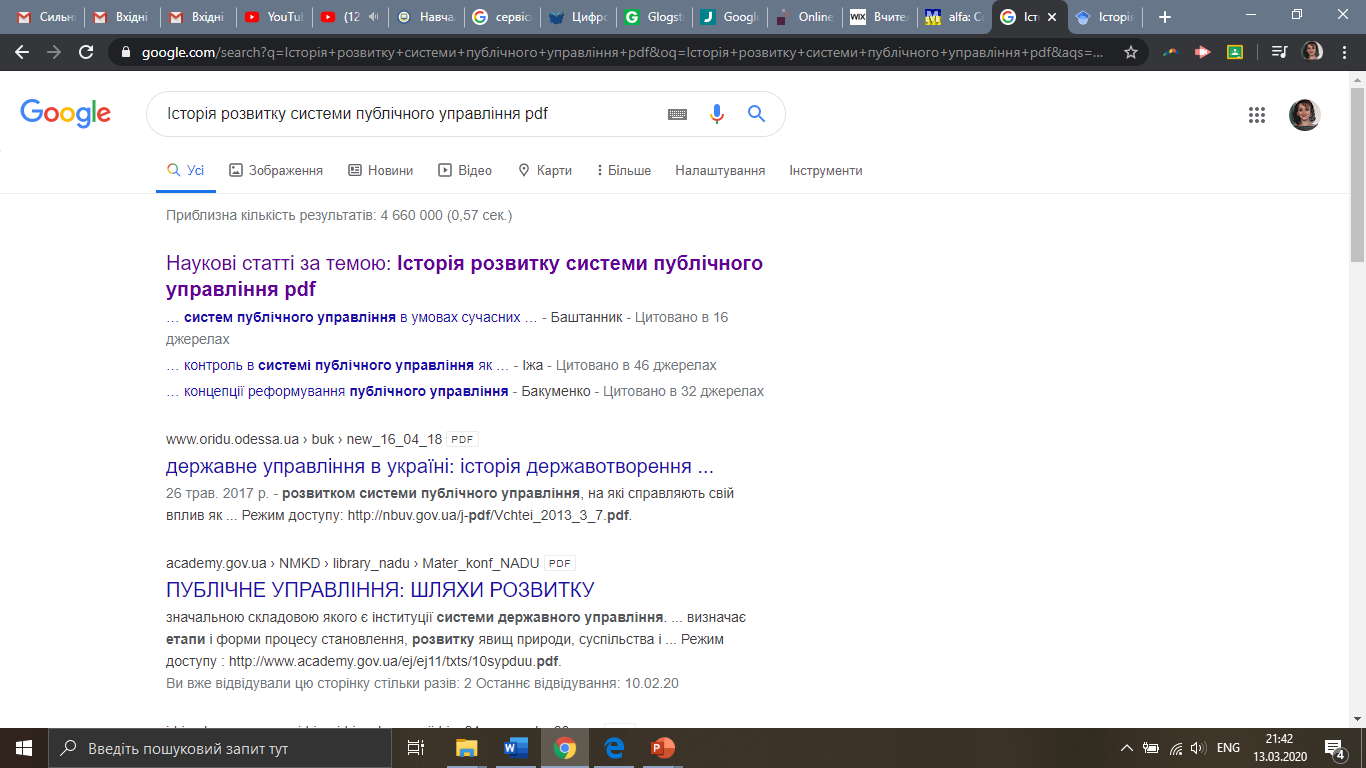 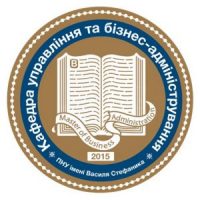 Кожен параграф повинен містити невеличкий вступ на початку та висновок до параграфу в кінці.

У параграфі можемо вказувати науковців, які досліджували дане питання, трактування терміну різними науковцями, класифікацію, складові елементи тощо.
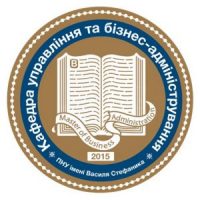 Крок 5.
Форматуємо текст.
Поля: ліве – 30 мм, верхнє та нижнє – 20 мм, праве – 10 мм.
Верхнє поле 20 мм
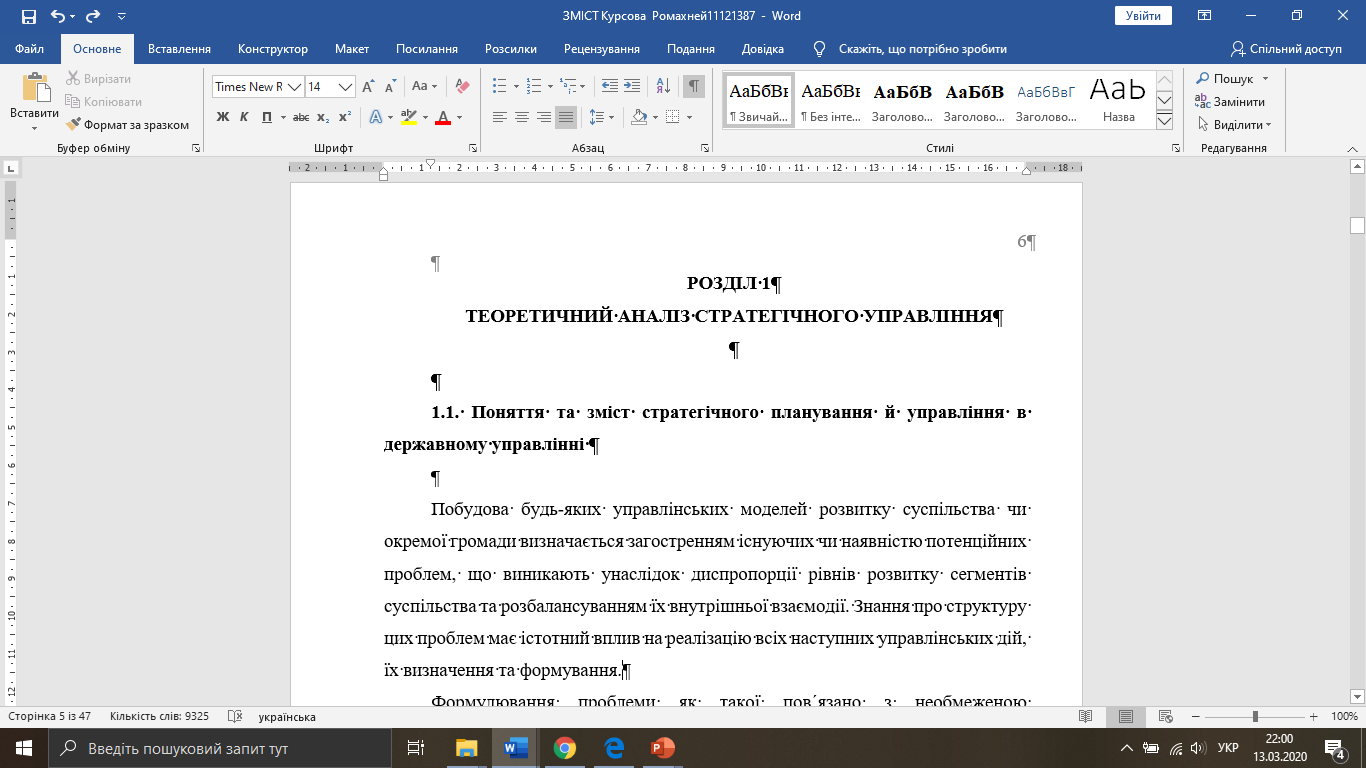 Ліве поле 30 мм
Праве поле 10 мм
Нижнє поле 20 мм
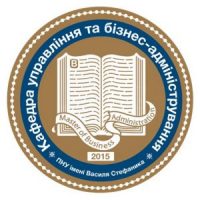 Шрифт – чорного кольору, Times New Roman, кегль – 14, інтервал між рядками – 1,5, абзац – 1,25.
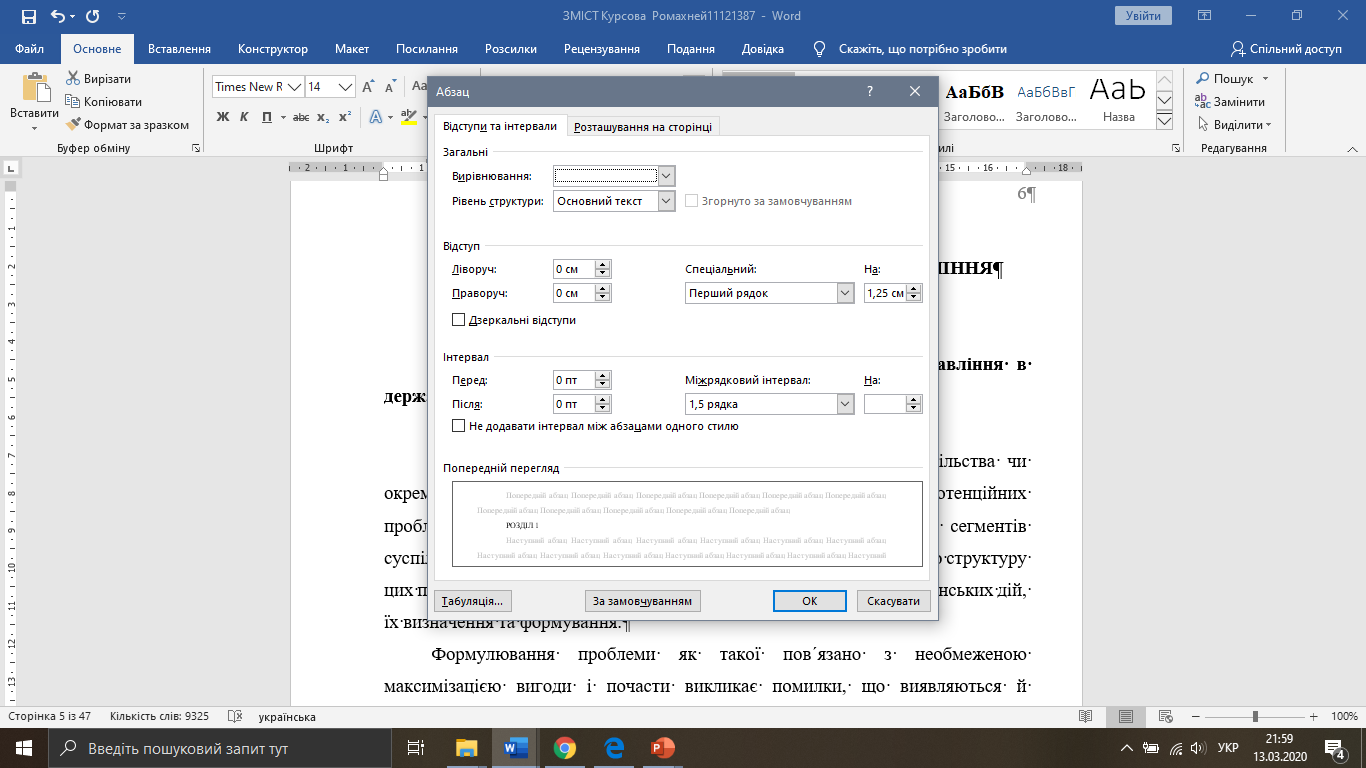 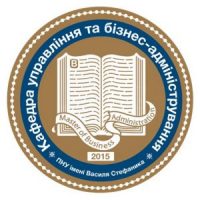 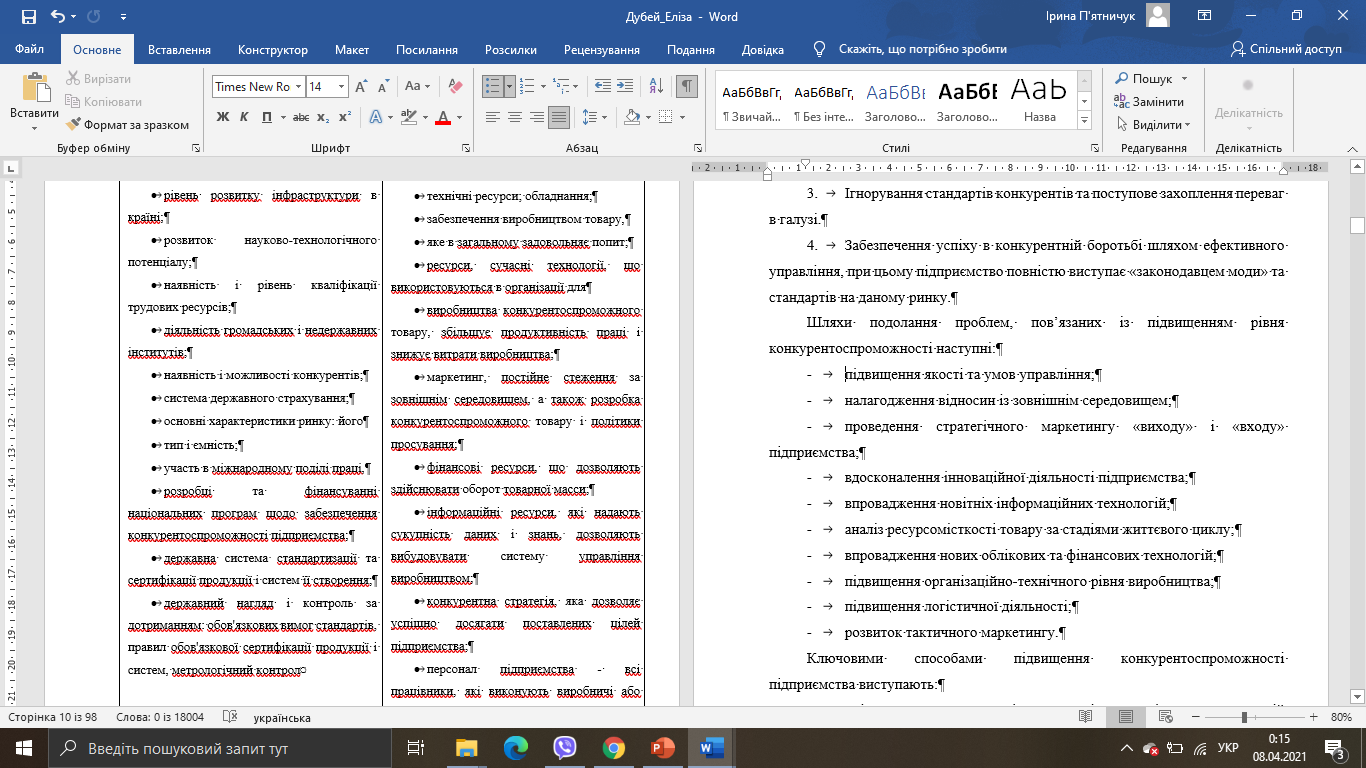 Нумерація сторінки
Заголовок розділу даємо з нової сторінки по центру великими літерами напівжирним шрифтом
Відстань 2 інтервали
Заголовок параграфу напівжирним шрифтом по ширині сторінки
Крапки ставляться
Відстань 1 інтервал
Крапки не ставляться
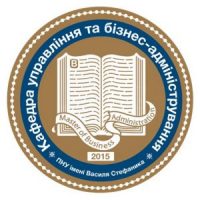 Наступні параграфи йдуть по тексту
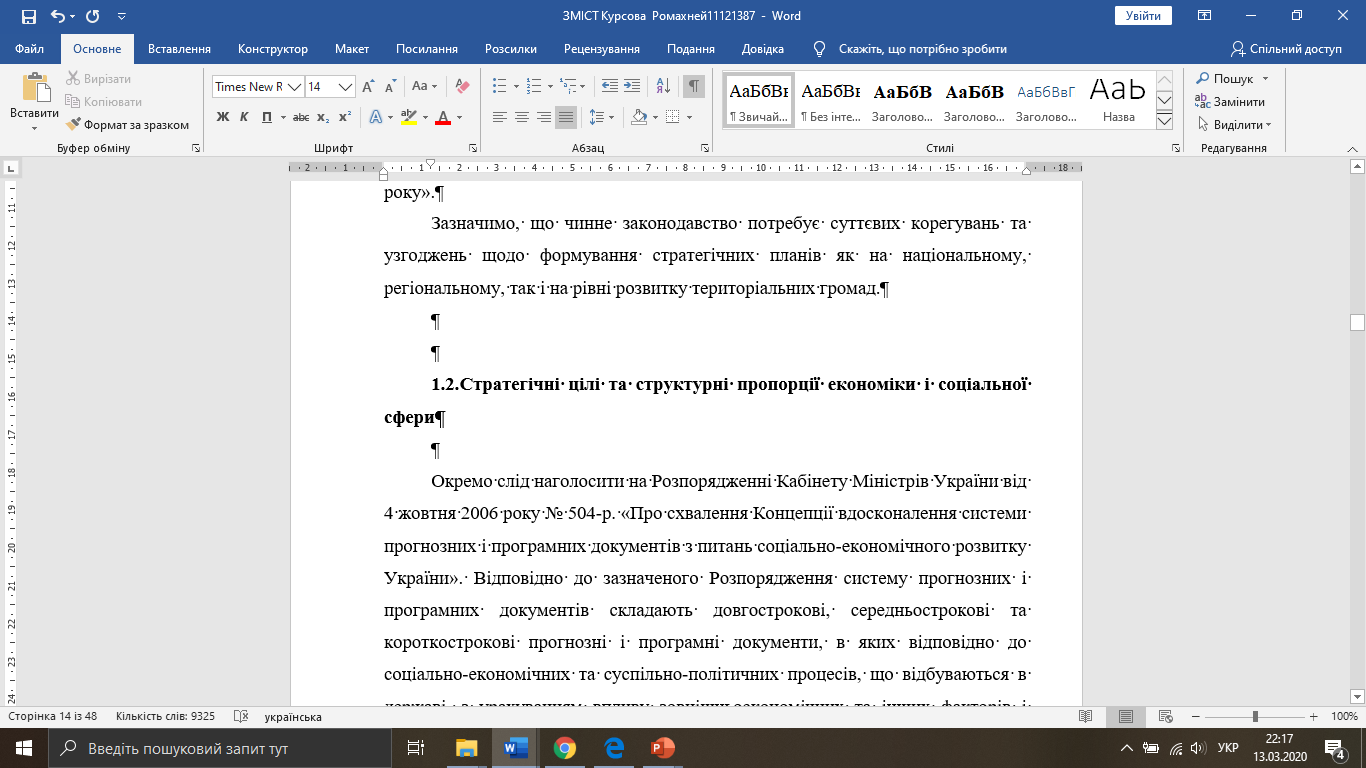 Відстань 2 інтервали
Заголовок параграфу напівжирним шрифтом по ширині сторінки
Відстань 1 інтервал
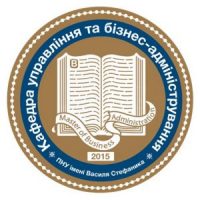 Тире, лапки, маркери, апострофи
 
Правильне тире – (ставиться з допомогою Ctrl + -) 
Однакові лапки « » або “ ”
Маркування списків:  
1. З великої літери, вкінці крапка.  
2. … .
або:
1) з малої літери, вкінці крапка з комою; 
2) … .
або:
 - з малої літери, вкінці крапка з комою; 
4. Апострофи (у вигляді коми), наприклад: об’єкт
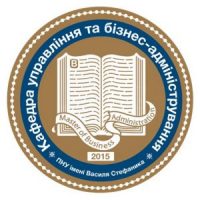 Крок 6.
Оформлення рисунків і таблиць
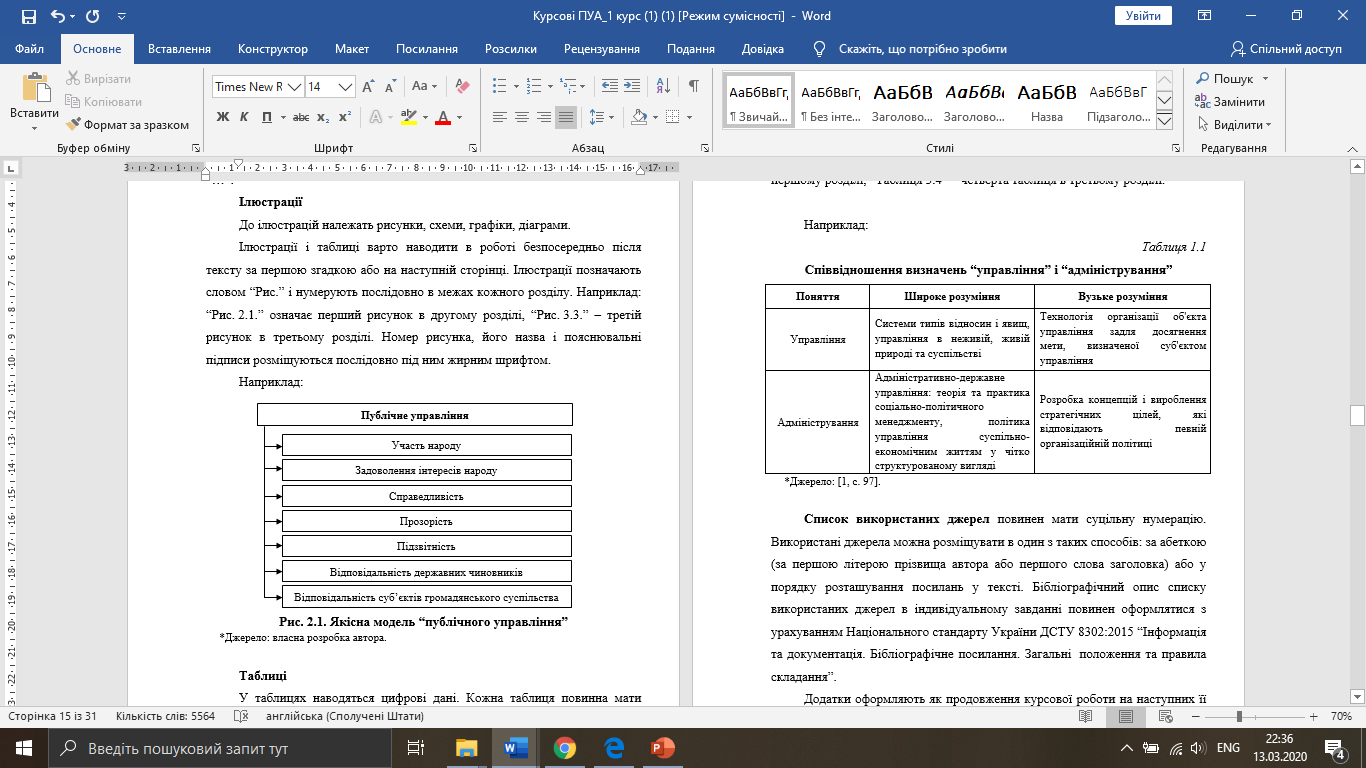 Крапки ставляться
Крапка не ставиться
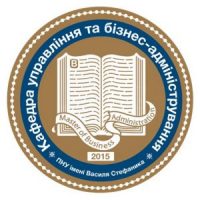 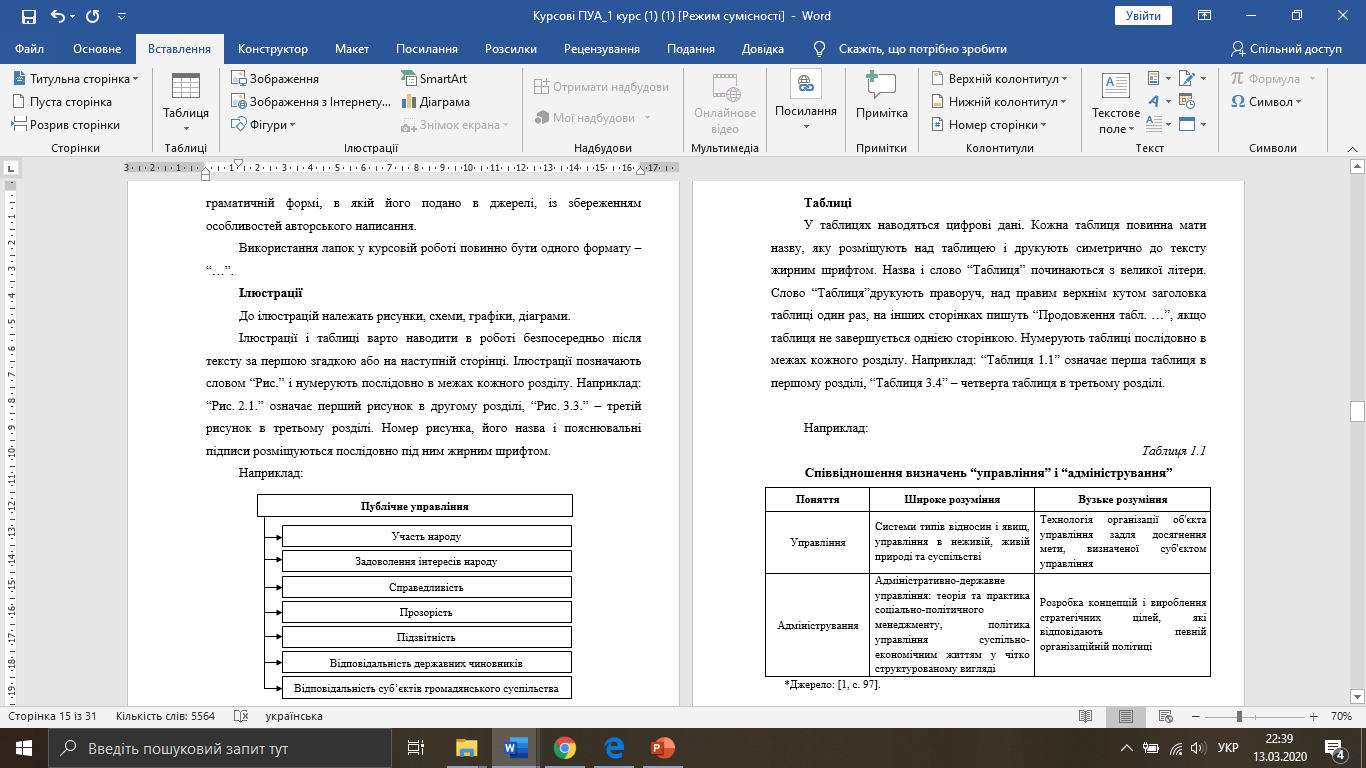 Крапка не ставиться
Текст у таблиці 12 шрифт
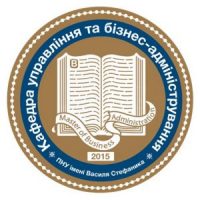 Продовження таблиці
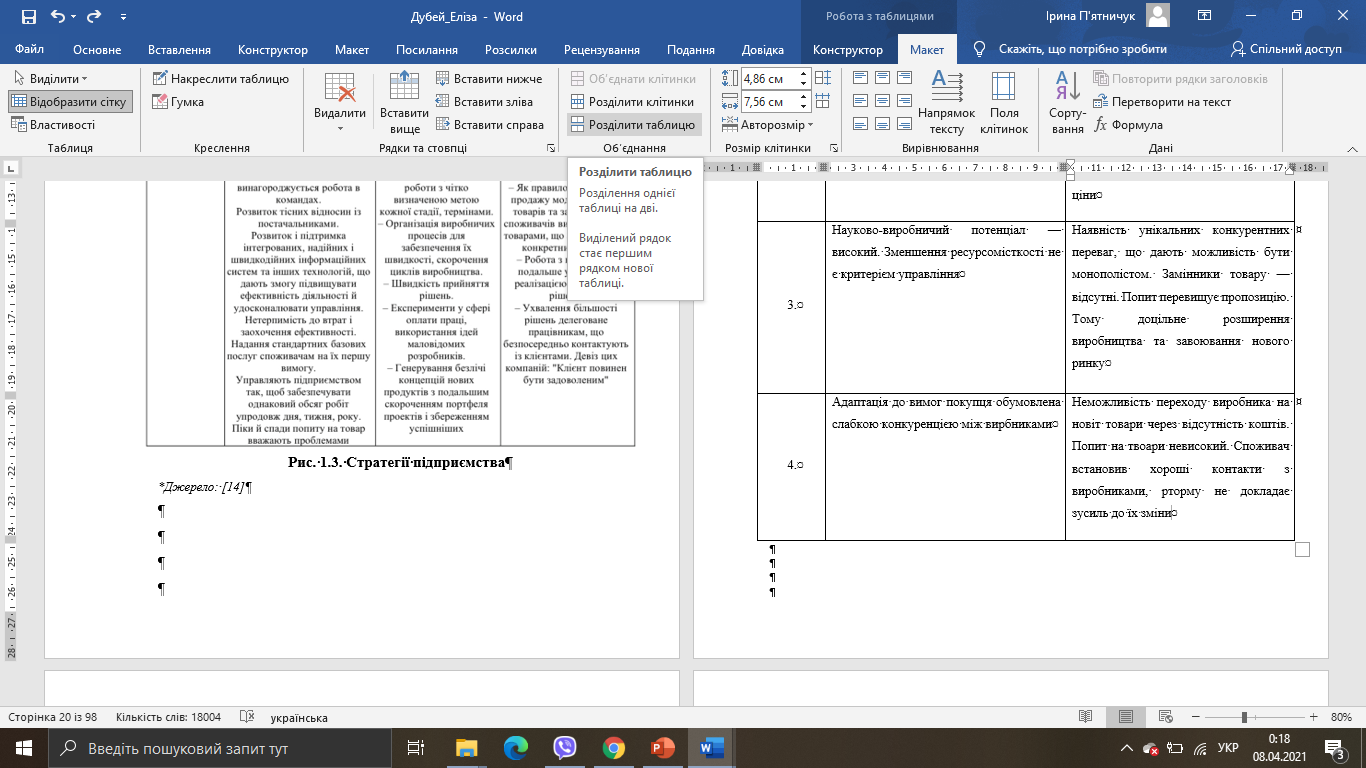 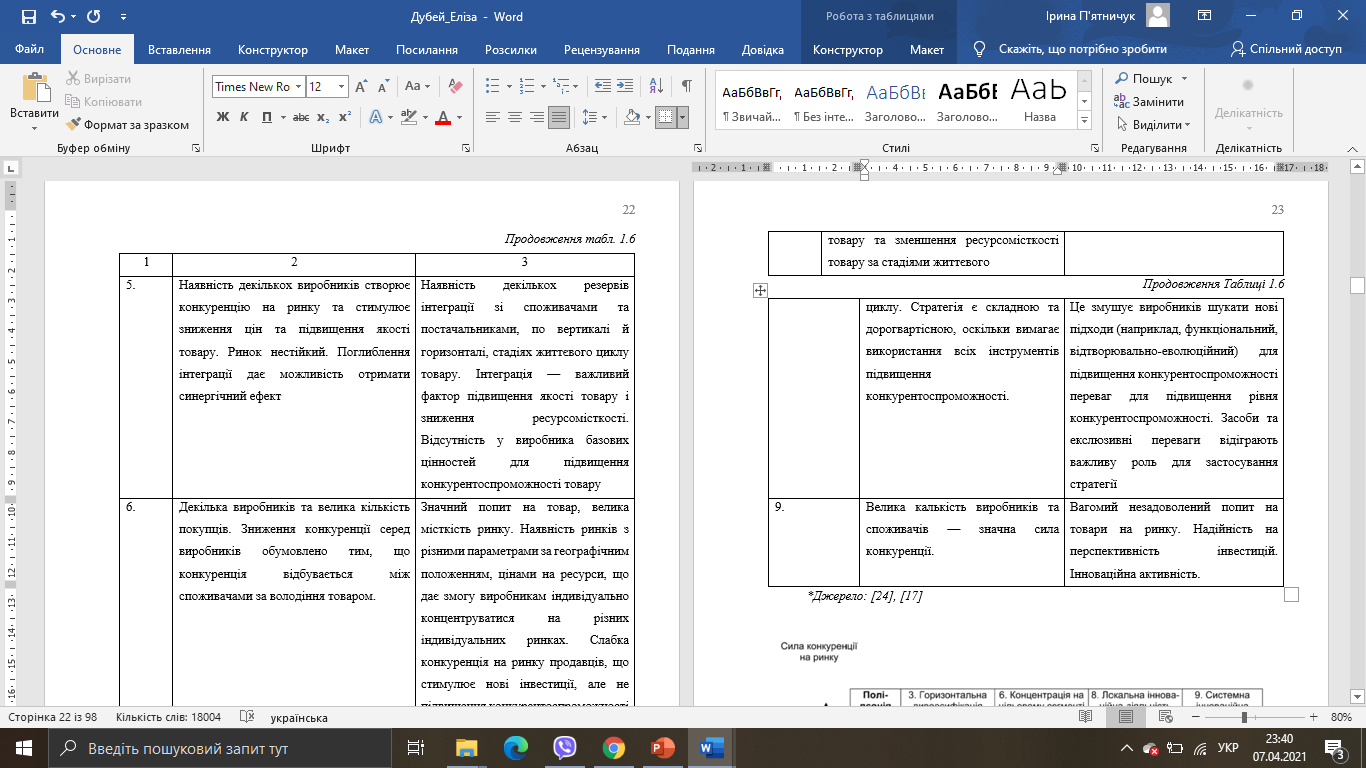 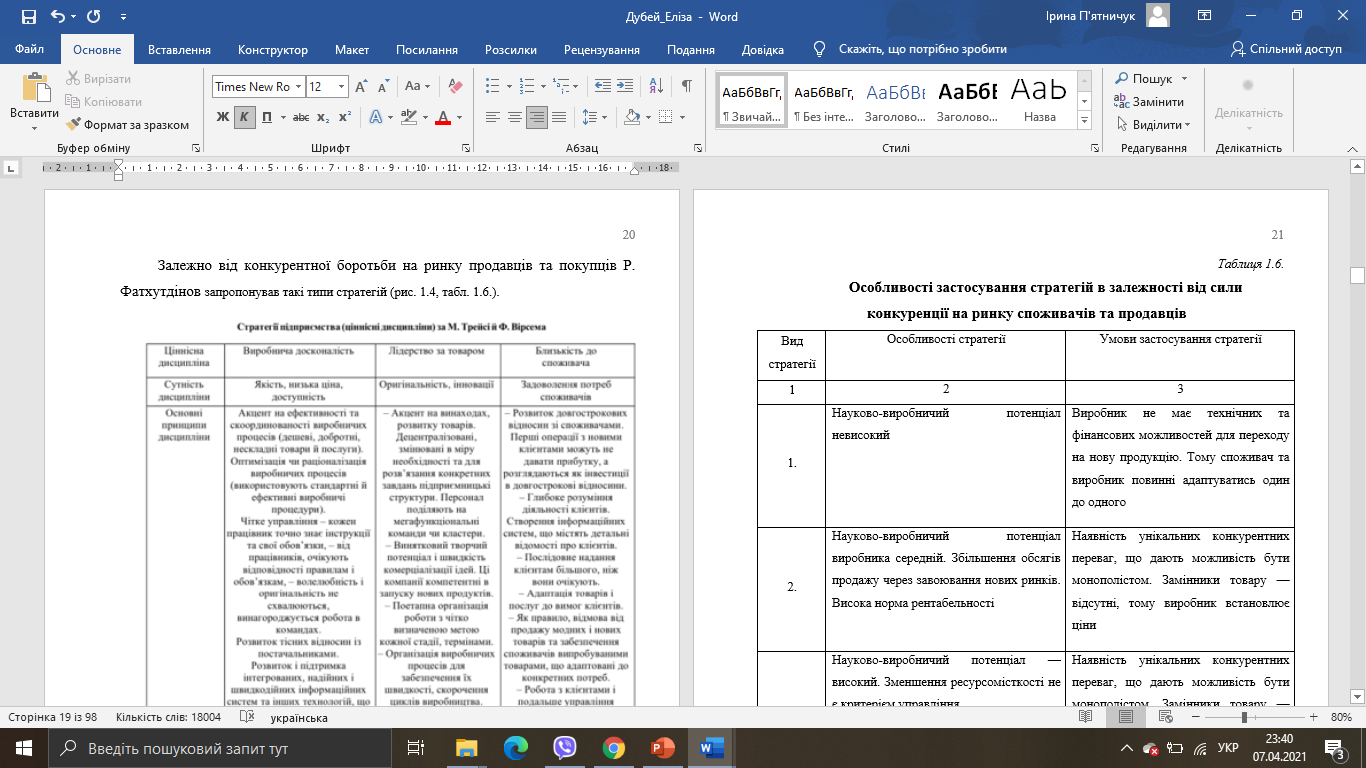 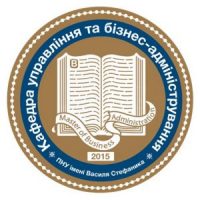 Крок 7.
Здійснюємо посилання в тексті на літературні джерела
Посилання на джерело обов’язково має бути після наведення визначення, згадування науковця, зазначення нормативно-правового акту.
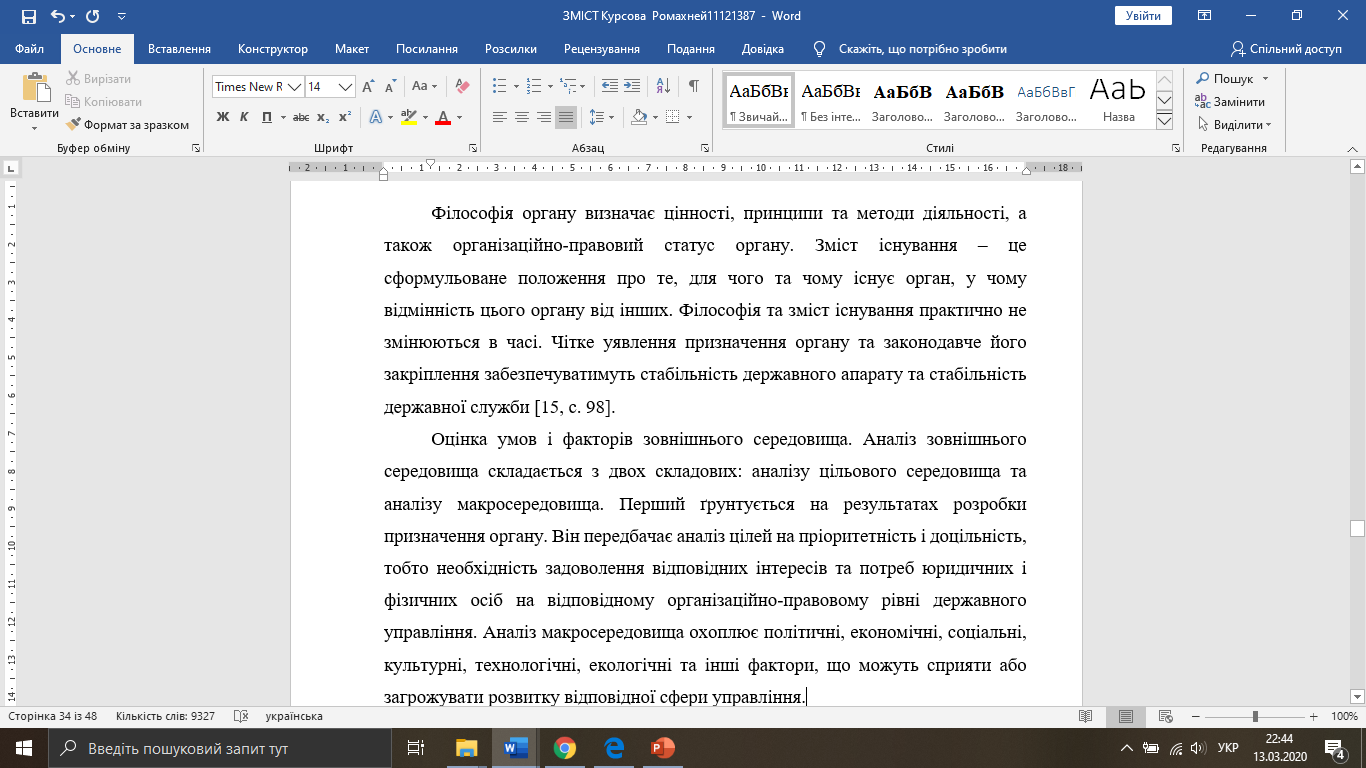 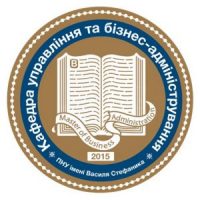 Крок 8.
Оформляємо список використаних джерел
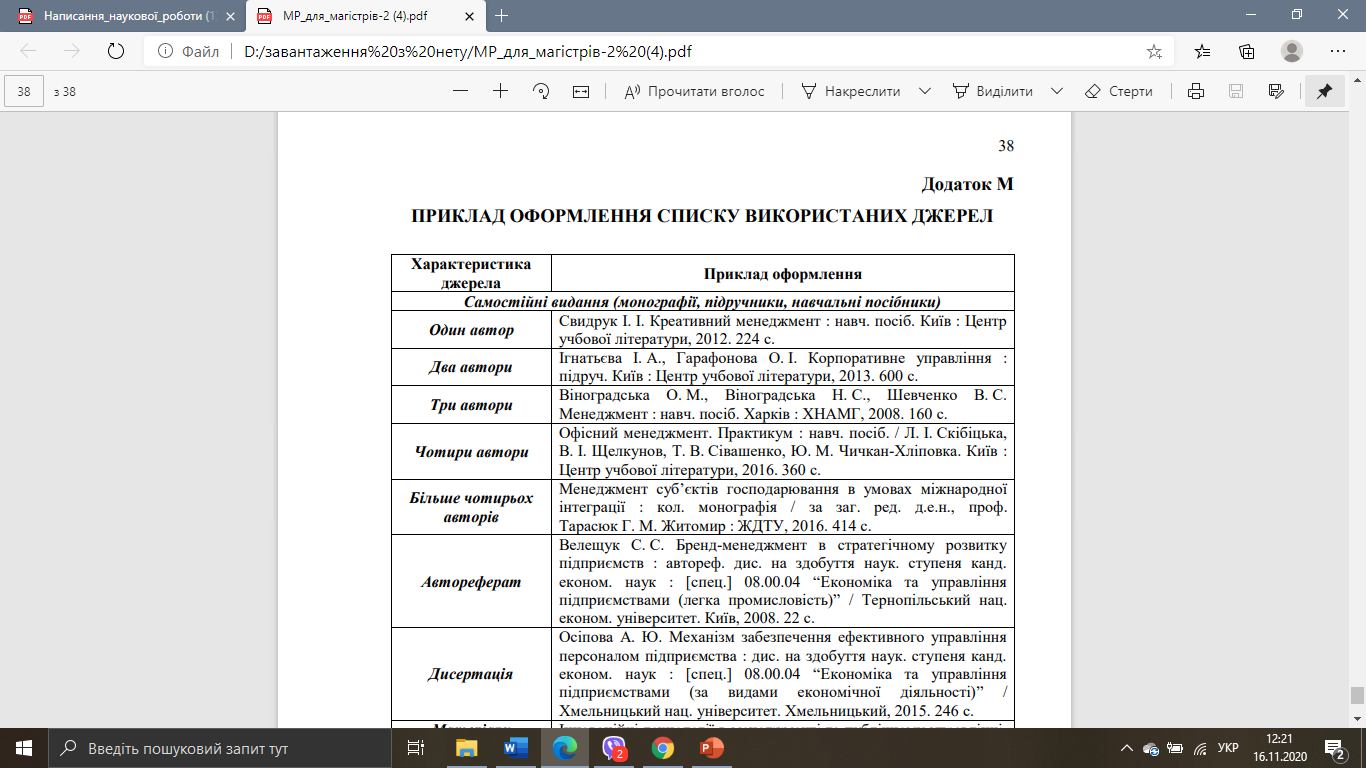 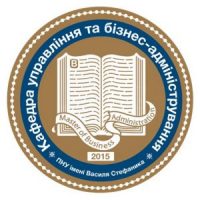 Приклад оформлення
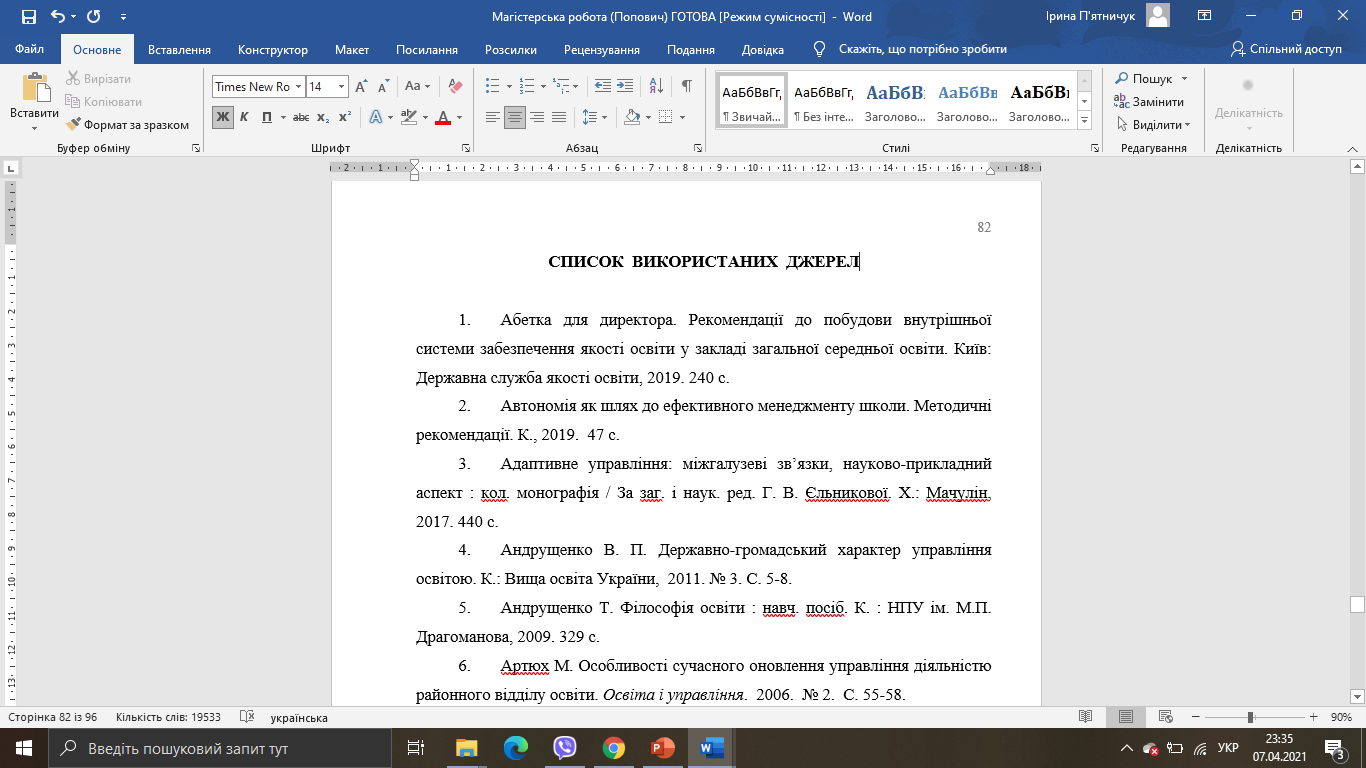 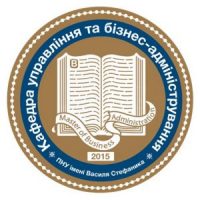 Крок 9.
В кінці формуємо вступ і загальні висновки
Структура вступу:  
Актуальність теми …  
Мета роботи …  
Завдання роботи … 
Об’єкт дослідження …  
Предмет дослідження …
Методи дослідження …
Інформаційне забезпечення роботи …   
Наукова новизна … 
Практичне значення одержаних результатів 
Структура роботи … 
 
Тільки назви структурних елементів у вступі виділяємо напівжирним. По тексту не дозволяється використовувати напівжирний чи курсивний шрифт.
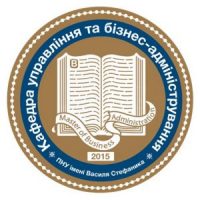 Магістерська робота
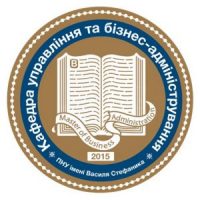 Деталі
Методичні вказівки можна знайти за посиланням 
https://cutt.ly/2g8rjRr
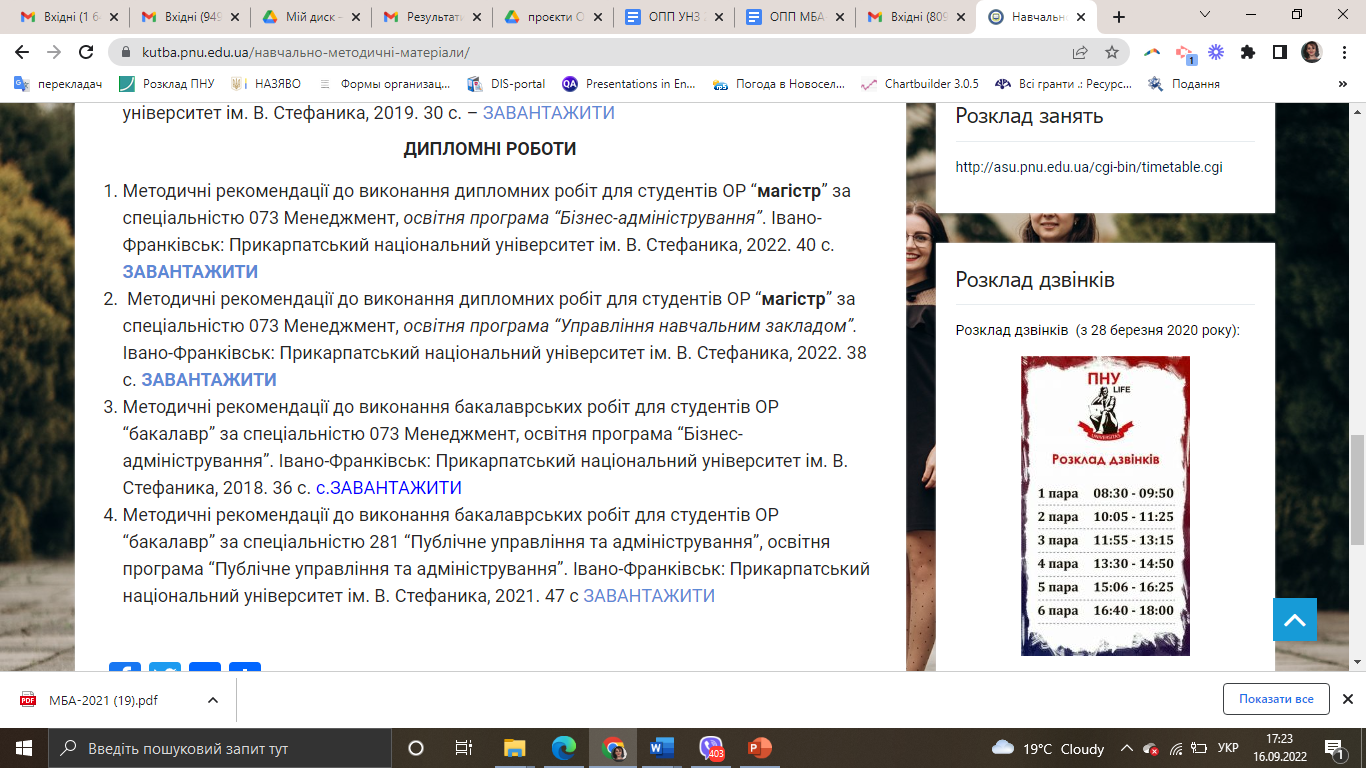 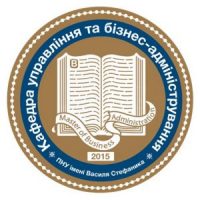 Додаткову інформацію можна знайти на сайті кафедри управління та бізнес-адміністрування
https://kutba.pnu.edu.ua/
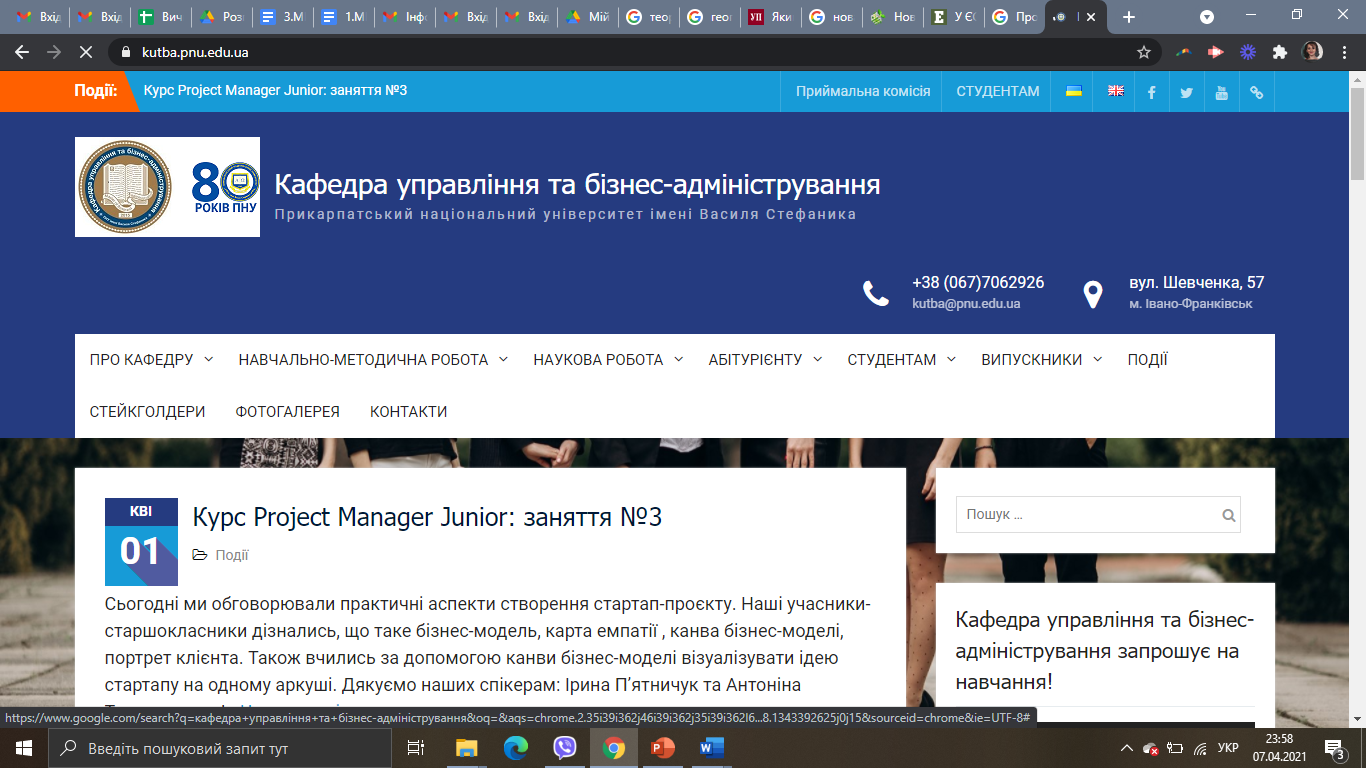 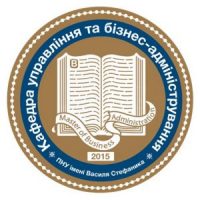 Крок 10.
Надсилаєте роботу (по розділах або цілу) на перевірку керівнику та виправляєте зауваження.
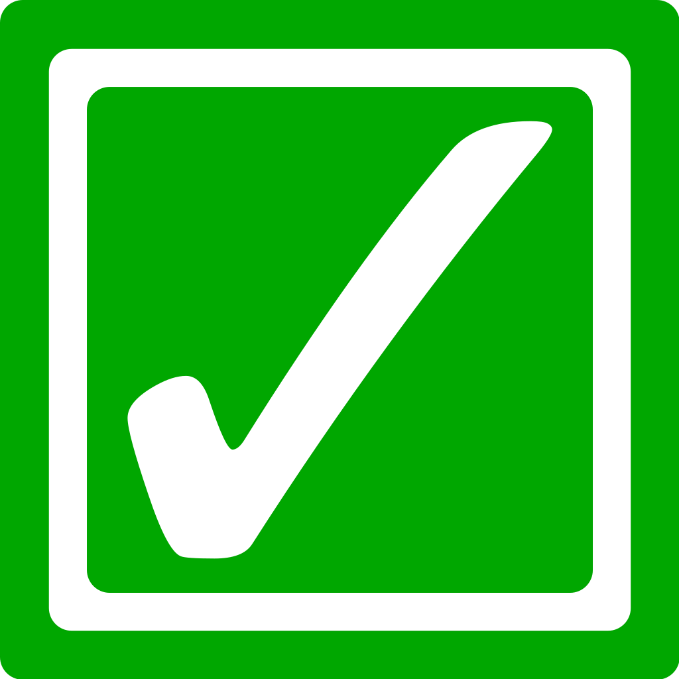 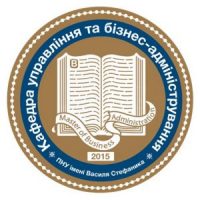 3. Здача робіт на кафедру
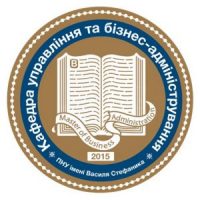 4. Підготовка до захисту
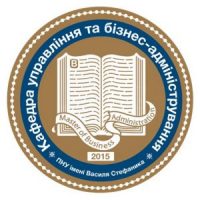 Всі інші відповіді 
Ви зможете отримати у методичних рекомендаціях та у свого наукового керівника!
Успіхів!
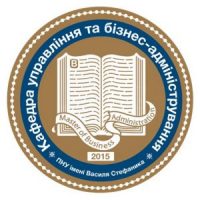